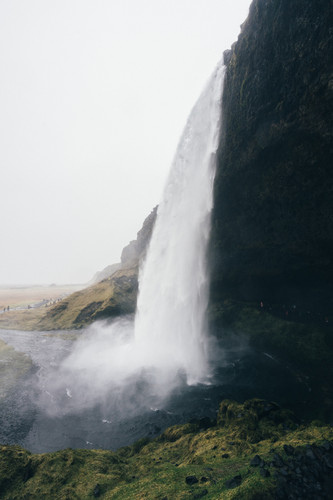 语文（人教版）八年级 下册
《壶口瀑布》
"HUKOU WATERFALL. "
汇报人：xippt
时间：20XX.X.X
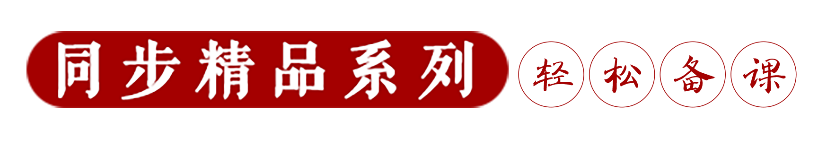 作者介绍
梁衡   1946年出生，1968年毕业于中国人民大学。历任《内蒙古日报》记者、《光明日报》记者、国家新闻出版署副署长，著名的新闻理论家、散文家、科普作家和政论家。作品曾获青年文学奖、赵树理文学奖、全国优秀科普作品奖。
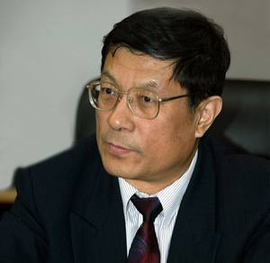 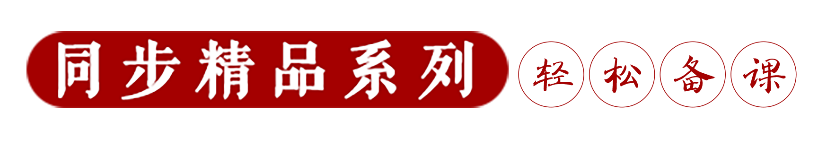 知识链接
1.有关“游记”
游记是描写旅行见闻的一种散文形式。游记的取材范围极广，可以描绘名山大川的秀丽瑰奇，可以记录风土人情的有趣阜盛，可以反映一人一家的日常生活面貌，也可以记录一国的重大事件，并表达作者的思想感情。

    三大要素： 游踪、景观、情感。（兼有知识性和文学性。）
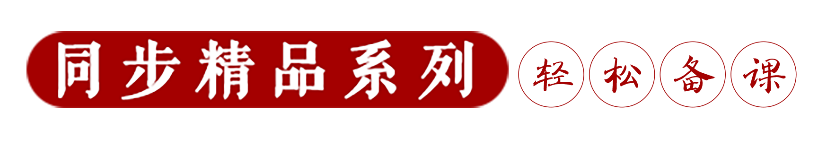 知识链接
2.关于“壶口瀑布”
黄河流域的一大奇观，它位于山西省吉县城西南25公里的黄河壶口处。
    壶口瀑布是中国第二大瀑布，世界上最大的黄色瀑布。黄河奔流至此，两岸石壁峭立，河口收束狭如壶口，故名壶口瀑布。瀑布上游黄河水面宽300米，在不到500米长距离内，被压缩到20－30米的宽度。1000立方米/秒的河水，从20多米高的陡崖上倾注而泻，形成”千里黄河一壶收”的气概。
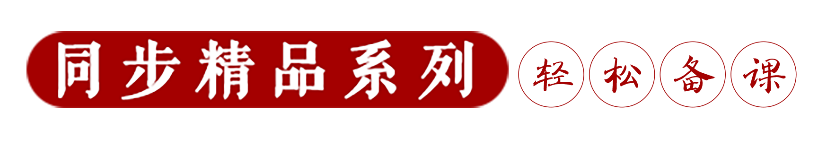 知识链接
3.关于“壶口的传说”
相传远古时期，黄河就是一条卧伏在中原大地的黄龙。它生性暴虐，荼毒生灵。大禹为制服黄龙，在晋陕峡谷之处的龙门发现了降伏这条恶龙的好去处。龙门断崖绝壁，将暴龙引入此门，犹如瓮中捉鳖，降伏暴龙将易如反掌。不料峡谷的进口处有一巨石挡道，不能顺利将黄龙引入龙门。大禹当机立断，用神斧砍开巨石，只见天崩地裂的巨响后，巨石一分为二，出现了一条大裂缝，这就是现在的“壶口”。
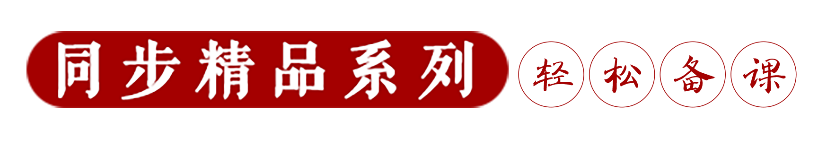 写作背景
作者梁衡在《我写<壶口瀑布>》中说:“《壶口瀑布》是我在记者任上写的最后一篇散文。1987年我正在黄河壶口采访，接到北京来的电话，要我立即回京，从此结束我十三年的一线记者生涯……当了记者就沿黄河上下采访，河边的人和事，还有黄河因季节和地势不同而出现的千变万化，在我脑子里印象极深。这篇《壶口瀑布》是我心中黄河的缩影，也是我对黄河精神的理解。”
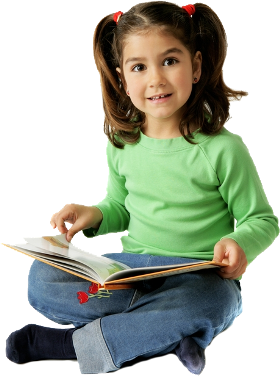 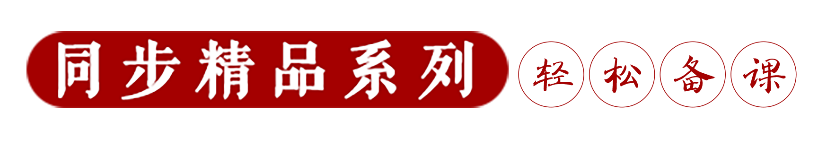 检查预习
1.生字词
告诫（        ）      雾罩（            ）
推搡（                  ）   驰骋（                 ）
漩涡（                  ）   寒噤（      ）
雾霭（         ）      出轧（           ）
乘隙（           ）      迂回（          ）
汩汩（           ）      潺潺（           ）
震耳欲聋（              ）  恕不可遏（         ）
zhào
jiè
tuī sǎnɡ
chěnɡ
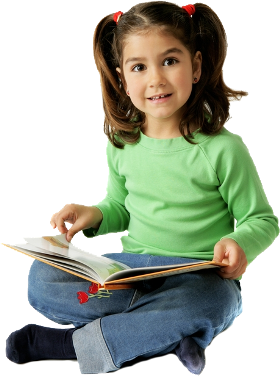 jìn
xuán wō
ǎi
zhá
yū
xì
chán
ɡǔ
zhèn
è
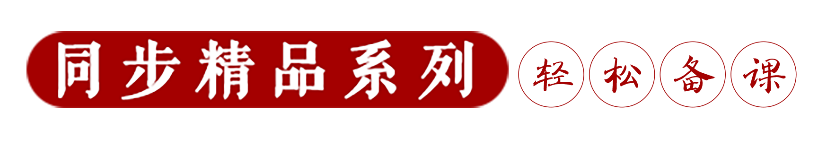 检查预习
2.重点词语
潺潺：形容雨声、水声等，潺潺流水。
从从容容：留有足够的时间，而且常常有余。
前呼后拥：前面有人吆喝开路，后面有人簇拥着护卫。常用以形容旧时官吏出巡时的声势。
怒不可遏：愤怒得不到抑制，形容愤怒到了极点。这里形容水势不可阻挡的样子。
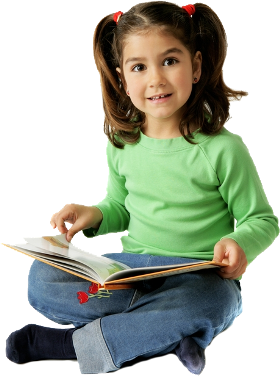 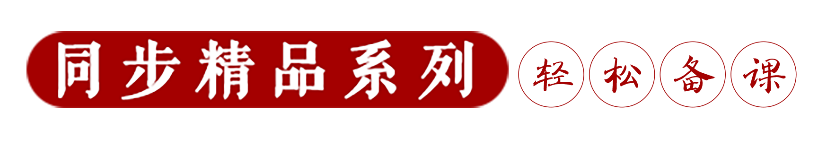 整体感知
文章分为三个部分
第一部分（1）：简要介绍壶口的地理位置，游览的次数。
第二部分（2--5）：作者两次看瀑布的情形。第三部分（6）：赞美黄河的性格，歌颂无坚不催、勇往直前、百折不挠的民族精神。
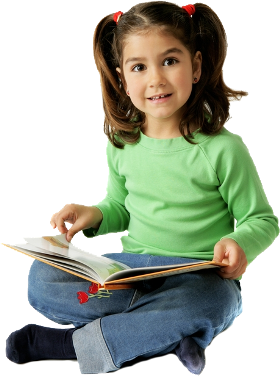 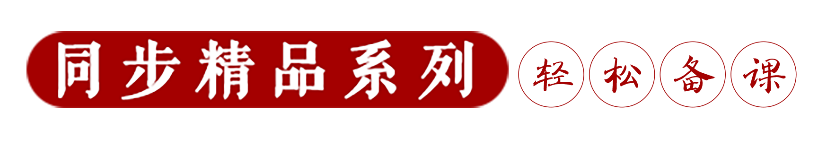 内容探究
１.作者写两次见过壶口瀑布，详略如何安排？
略写雨季壶口瀑布，初次相识，壶口瀑布给他留下的印象是：危险、雄壮伟大、令人胆战心惊……；
详写枯水季瀑布，壶口瀑布气势磅礴、柔和细碎、刚中带柔。
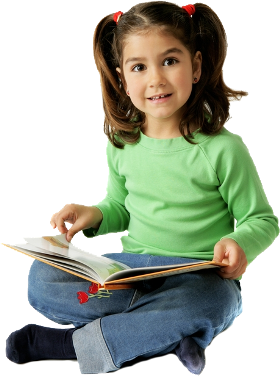 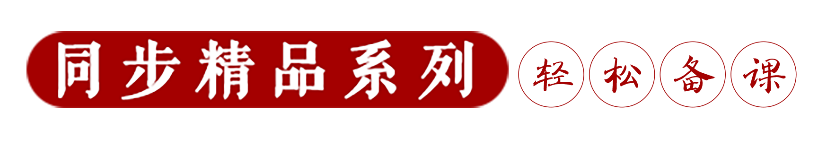 内容探究
2.用简练的语言说出什么是“壶口”以及壶口瀑布形成的原因。
壶口：沟底的河心还有一条河，是突然凹下去的一条深沟，当地人叫“龙槽”，槽头入水处深不可测，这便是“壶口”。
原因：黄河的河床在这里由宽而窄，由高而低，于是就形成了巨大的水流。 巨大的水流从高达几十米的断面冲下，就形成了壶口瀑布。
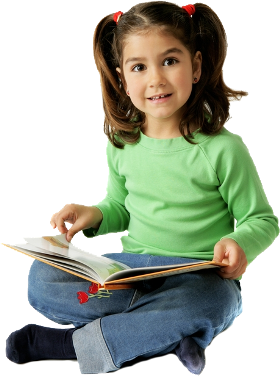 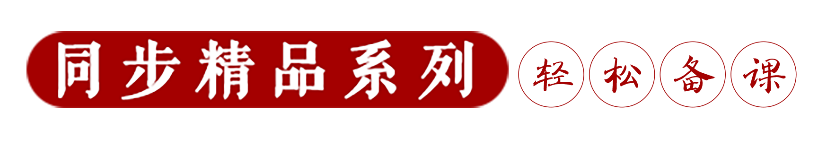 内容探究
3.作者为什么再写第二次之前，还要写第一次来观看壶口瀑布的感受？
第一次是远观，写壶口瀑布给人惊心动魄的感觉，为后文具体描写第二次观看壶口瀑布波澜壮阔的气势起到铺垫和渲染的作用。在读者心中留下深刻印象。
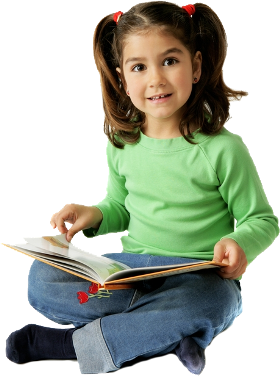 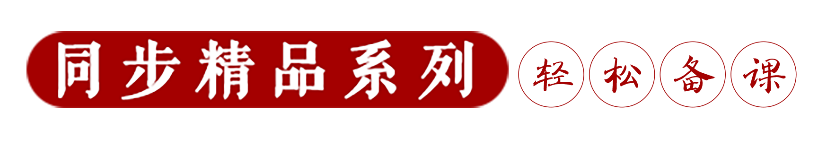 内容探究
3.壶口瀑布和其他瀑布不同之处是什么？
壶口瀑布不是从高处落下，让人们仰观垂空的水幕，而是由平地向更低的沟里跌去，人们只能俯视被急急吸去的水流。（第二自然段）
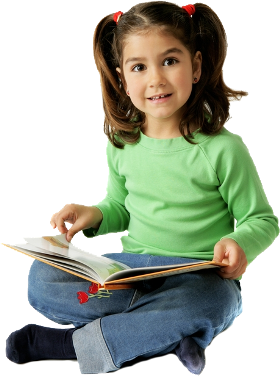 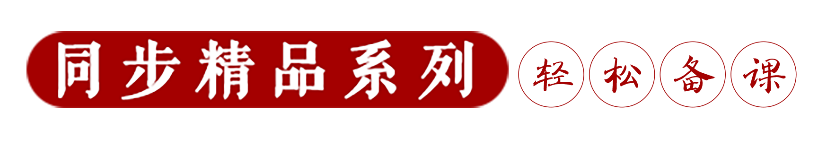 内容探究
4.作者写了壶口瀑布的水之后，为什么又写“脚下的石”？
写“脚下的石”是作者用石头来衬托水与命运抗争的意志力之坚强。
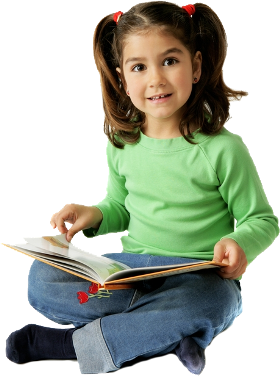 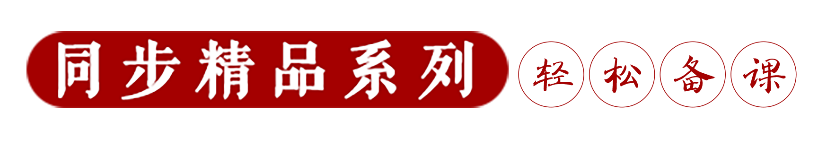 内容探究
5.体会情景交融的写法：这黄河之水使作者想到什么？
想到了人——
   “我突然陷入了沉思，眼前这小小的壶口，怎么一下子集纳了海、河、泉、雾所有水的形态------造物者难道是要在这壶口中浓缩一个世界吗？”作者看壶口瀑布，由黄河集纳了海、河、泉、雾所有水的形态，想到人的各种情感，想到了博大包容的胸怀。
    正因为如此，在作者笔下黄河之水也被赋予人的情感，而作者对黄河的赞美之情正是寄予在对黄河之水的描写之中。这种写法是“寓情于景，情景交融”。
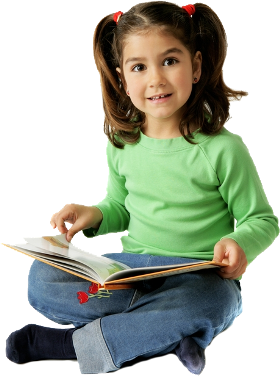 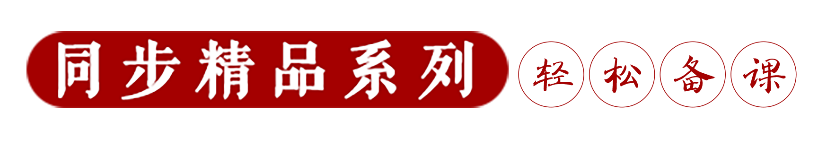 品味赏析
1.河水从五百米宽的河道上排排涌来，其势如千军万马，互相挤着、撞着，推推搡搡，前呼后拥撞向石壁，排排黄浪霎时碎成堆堆白雪。
比喻、拟人，形象生动地写出了壶口瀑布令人震撼的气势。抓住事物的特征：写出了瀑布的声响、形状、态势、力量，给人以身临其境的感受，使人震撼。突出壶口瀑布波涛汹涌，威武雄壮，大浪裹小浪，翻江倒海，飞流直下的特点，表现了黄河奔腾激越的气势。寄寓了惊叹之情，表现了河水催人奋进、前仆后继、勇往直前的精神。
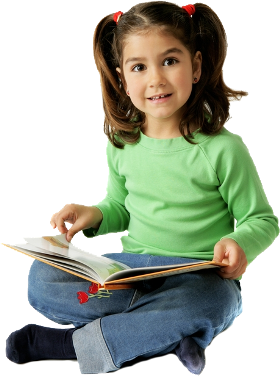 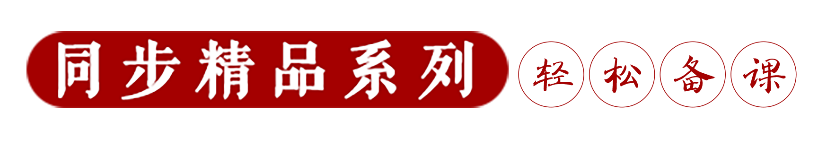 品味赏析
2.“于是洪流便向两边用去，沿着龙漕的边沿轰然而下，平平的，大大的，浑厚庄重如一卷飞毯从空抖落。不，简直如一卷钢板出轧”。
运用比喻手法，将柔而无形的水比作“一卷飞毯”“一卷钢板”，传神地体现了河水的“凝重”“猛烈”。突出了水势变化之大，将黄河博大的胸怀、壮阔的气势非常生动地表现出来。
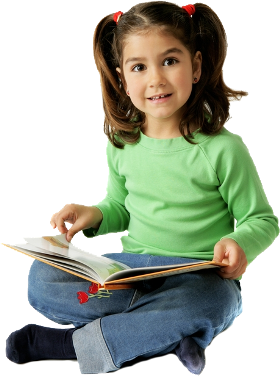 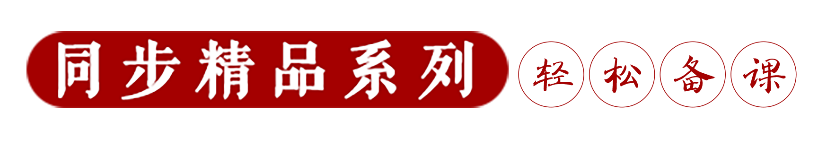 品味赏析
3. 它们在龙槽两边的滩壁上散开来，或钻石觅缝，汩汩如泉；或淌过石板，潺潺成溪；或被夹在石间，哀哀打漩；还有那顺壁挂下的，亮晶晶的如丝如缕……
这里运用排比，形象地写出了河水在遇到阻碍后寻找其他的出路，成为泉、溪，突出其柔的一面，写出了瀑布纤细、柔和、优美的形态，除了猛烈，似乎又多了几分灵动。
其中“钻”“觅”“淌”“夹”等动词的运用十分贴切，使文章灵动多姿。
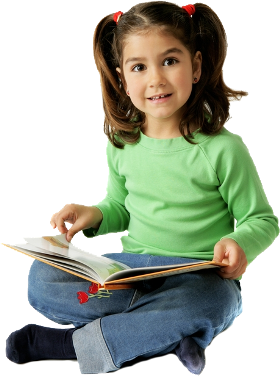 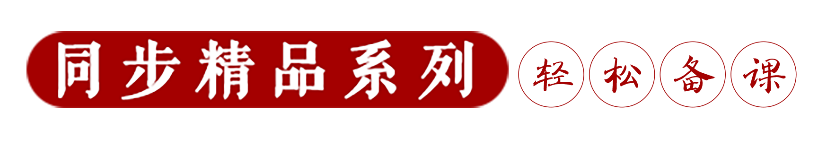 品味赏析
4.“河谷里雾气弥漫，我们大着胆子下到滩里，那河就像一锅正沸着的水。”
运用比喻，生动形象地写出黄河之水在雨季时水势浩大、上下翻滚的凶猛景象。
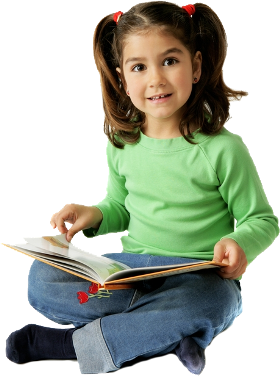 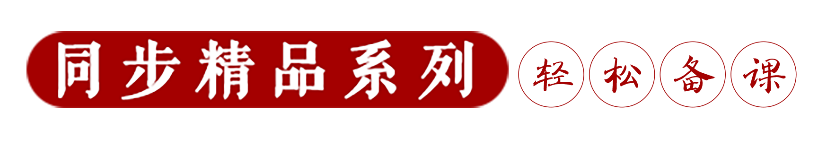 归纳总结
《壶口瀑布》是一篇借景抒情的游记散文。作者梁衡用形象生动的语言，细致地描绘了壶口瀑布磅礴、雄壮的气势。从黄河的“挟而不服”、“压而不弯”、“勇往直前”的精神中，赋予了黄河一种无坚不摧、无往不胜，坚韧刚强的民族精神。
   黄河是中华民族的母亲河，黄河的性格也正是中华民族的性格。黄河在壶口将其伟力淋漓尽致地展现了出来。“黄河博大宽厚，柔中有刚；挟而不服，压而不弯；不平则呼，遇强则抗；死地必生，勇往直前。”作者赞美黄河，正是赞美中华民族百折不挠、自强不息的精神。
版权声明
感谢您下载xippt平台上提供的PPT作品，为了您和xippt以及原创作者的利益，请勿复制、传播、销售，否则将承担法律责任！xippt将对作品进行维权，按照传播下载次数进行十倍的索取赔偿！
  1. 在xippt出售的PPT模板是免版税类(RF:
Royalty-Free)正版受《中国人民共和国著作法》和《世界版权公约》的保护，作品的所有权、版权和著作权归xippt所有,您下载的是PPT模板素材的使用权。
  2. 不得将xippt的PPT模板、PPT素材，本身用于再出售,或者出租、出借、转让、分销、发布或者作为礼物供他人使用，不得转授权、出卖、转让本协议或者本协议中的权利。
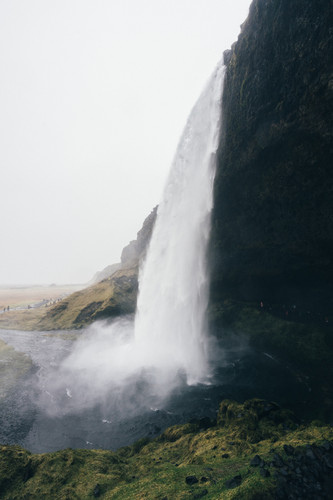 语文（人教版）八年级 下册
感谢各位的聆听
"HUKOU WATERFALL. "
汇报人：xippt
时间：20XX.X.X